Development Environment
Lecture 2
Hartmut Kaiser
https://teaching.hkaiser.org/spring2025/csc4700/
Git & Github
1/16/2025, Lecture 2
CSC4700, Spring 2025, Development Environment
Managing Source Code Histories
2
Git and GitHub
1/16/2025, Lecture 2
Git and GitHub are common tools used in programming
Help managing different versions of your code and collaborate with other developers
Git was developed in 2005 by Linus Torvalds 
Open source software for tracking changes in a distributed version control system
Git is made freely available for anyone to modify and use
Available on all platforms, widely used
Git tracks changes via a distributed version control system 
Git can track the state of different versions of all files in your project
It is distributed because you can access your code files from another computer – and so can other developers.
CSC4700, Spring 2025, Development Environment
3
Git and Github
1/16/2025, Lecture 2
GitHub is a web-based platform where Git users build software together
GitHub is also an hosting provider and version control platform you can use to collaborate on open source projects and share files
When you're using GitHub, you're working with Git under the hood

Git is the (command-line) tool that manages the files
VSCode (and many other IDEs) have a graphical user interface that sits on top of Git
Github is (one of the existing and free) web-platforms you can use to host your Git repositories
CSC4700, Spring 2025, Development Environment
4
Git and Github
1/16/2025, Lecture 2
Millions of people all over the world use these tools, and the numbers just keep going up
It is being used for any programming language
More companies are requiring new hires to know how to use Git and GitHub
So if you're looking for a developer job, these are essential skills to have
CSC4700, Spring 2025, Development Environment
5
Setting Things Up
1/16/2025, Lecture 2
Install Git
Comes preinstalled in some Macs and Linux-based systems
Simple install for all platforms: https://git-scm.com/download




Create account on Github: https://github.com
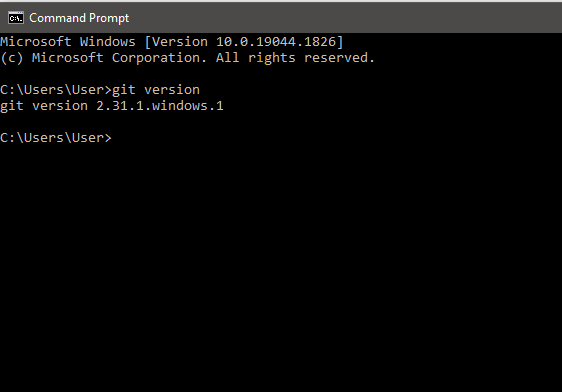 CSC4700, Spring 2025, Development Environment
6
Connect Git to Github
1/16/2025, Lecture 2
Set Git user name and email address (do this once)

git config --global user.name "Hartmut Kaiser"
git config --global user.email "hartmut.kaiser@gmail.com"

Use same email address as you used for registering on Github
CSC4700, Spring 2025, Development Environment
7
Github Classroom
1/16/2025, Lecture 2
Website helping to manage assignments
Based on starter codes in a repository
Manages clones (copies) of this repository for each student
All repositories are hosted on Github
Enables automatic grading
Enables individual feedback to each student
Well integrated in VSCode
CSC4700, Spring 2025, Development Environment
8
Version Control
1/16/2025, Lecture 2
CSC4700, Spring 2025, Development Environment
9
What is Version Control?
1/16/2025, Lecture 2
A database that keeps track of all changes to files over time
Allows for collaborative development
Allows to track who made what changes and when
Allows to revert changes and go back to previous state
CSC4700, Spring 2025, Development Environment
10
What is Git
1/16/2025, Lecture 2
Distributed version control system
Entire code and history is kept on user’s machine
Changes can be made without internet access
(Except pushing and pulling from a remote server)
One of many different version control systems
Subversion, Perforce, Mercurial
Git one of the most widely used ones
CSC4700, Spring 2025, Development Environment
11
How does Git work?
1/16/2025, Lecture 2
Can be complicated at first, but it is based on a few key concepts
Based on Snapshots
All history is based on snapshots
Records what all files look like at a given point in time
User decides when to take snapshots and of what files
Can go back to any previous snapshot
Later snapshots are still available
CSC4700, Spring 2025, Development Environment
12
How does Git work?
1/16/2025, Lecture 2
Key concept: Commit
The act of taking a snapshot
Verb: the user committed the code
Noun: the user made a new commit
Every project is made of many commits
List of commits defines the timeline of changes applied to files
Three pieces of information:
How did files changes from previous state
A reference of the commit that came before it
Parent commit
A unique hash code identifying the commit
Something like: c374f26626038f020dd12f842d4dc5d67d02f59d
CSC4700, Spring 2025, Development Environment
13
How does Git work?
1/16/2025, Lecture 2
Key concept: Repositories
Often shortened to repo
A collection of all files and their history
Consists of all commits
Place were all the work is stored
Can live o a local machine or on a remote server (Github)
Copying a remote repository to your local machine is called cloning
Allows for teams to work collaboratively
Downloading commits from remote repository: pulling changes
Adding local changes to a remote repository: pushing changes
CSC4700, Spring 2025, Development Environment
14
How does Git work?
1/16/2025, Lecture 2
Key concept: Branches
All commits live on a branch
Each branch is a sequence of commits
There can be many branches
The main branch is often called main or master branch
CSC4700, Spring 2025, Development Environment
15
Typical Structure of a Project
1/16/2025, Lecture 2
CSC4700, Spring 2025, Development Environment
16
Typical Structure of a Project
1/16/2025, Lecture 2
HEAD: Reference to the most recent commit
MASTER: The main branch in a project
Sometimes called ‘main’
Key concept: branching off master branch
Start of a branch points to a specific commit
Any changes to a project should start with a new branch
CSC4700, Spring 2025, Development Environment
17
Branching off master
1/16/2025, Lecture 2
CSC4700, Spring 2025, Development Environment
18
Typical Structure of a Project
1/16/2025, Lecture 2
Key concept: Merging
Once done with a feature the branch will be merged back to master
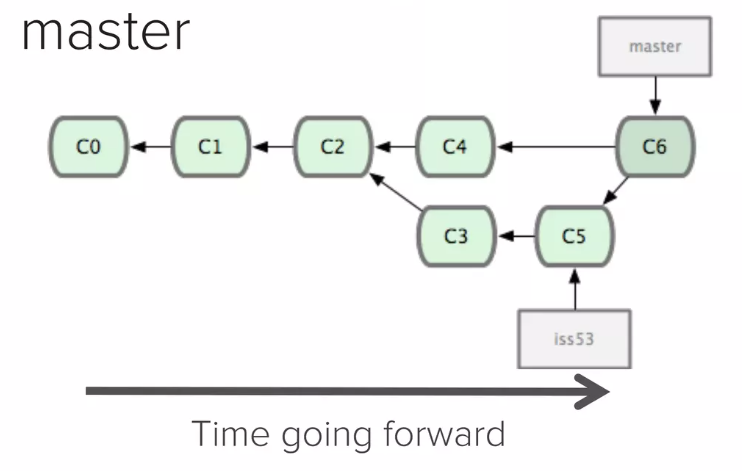 CSC4700, Spring 2025, Development Environment
19
Making a Commit
1/16/2025, Lecture 2
Files can be a in a lot of states and places
Files are being edited in your local file system
The working directory
A file that is ready to be committed needs to be staged (added to the index)
Use 'git add ...' command to define the set of files that should be part of a commit
Use 'git commit ...' command to create actual commit
CSC4700, Spring 2025, Development Environment
20
Making a Commit
1/16/2025, Lecture 2
CSC4700, Spring 2025, Development Environment
21
Making a Commit
1/16/2025, Lecture 2
CSC4700, Spring 2025, Development Environment
22
Additional Resources
1/16/2025, Lecture 2
Official Git site: https://git-scm.com
Github guides: https://guides.github.com
Interactive Git tutorial: https://try.github.io
Git cheatsheet: https://www.ndpsoftware.com/git-cheatsheet.html
CSC4700, Spring 2025, Development Environment
23
Remote Repositories on Github
1/16/2025, Lecture 2
Pulling and pushing code
Pull requests
Github Classroom creates pull request ‘Feedback’ 
Allows to see all changes to start code
Don’t close this PR
CSC4700, Spring 2025, Development Environment
24
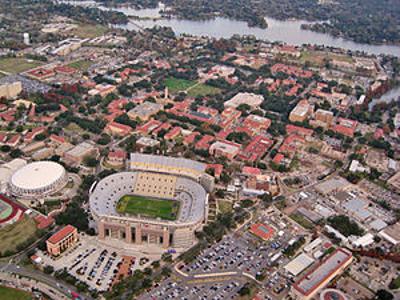 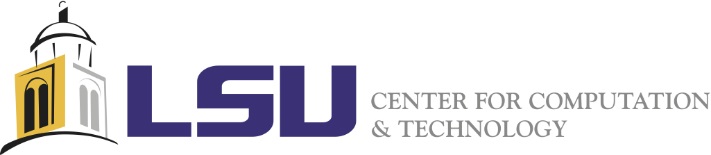 1/16/2025, Lecture 2
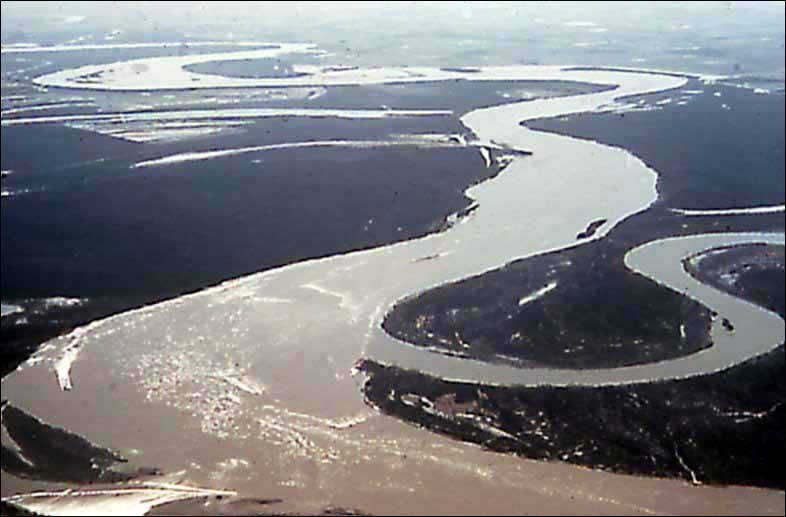 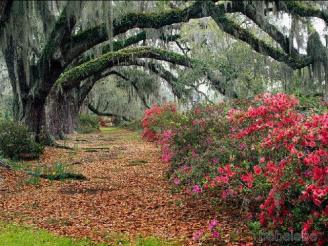 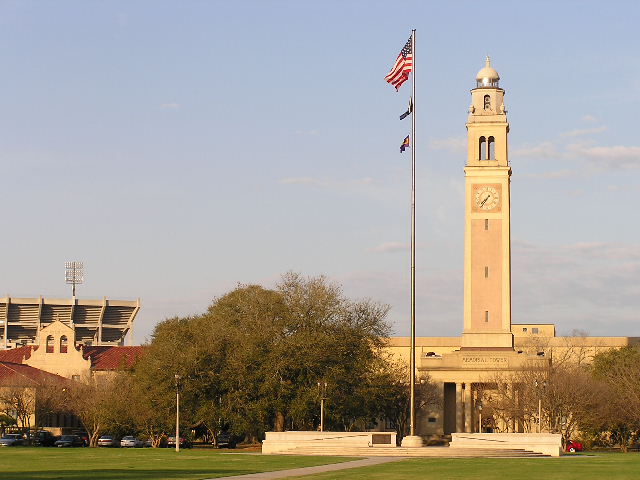 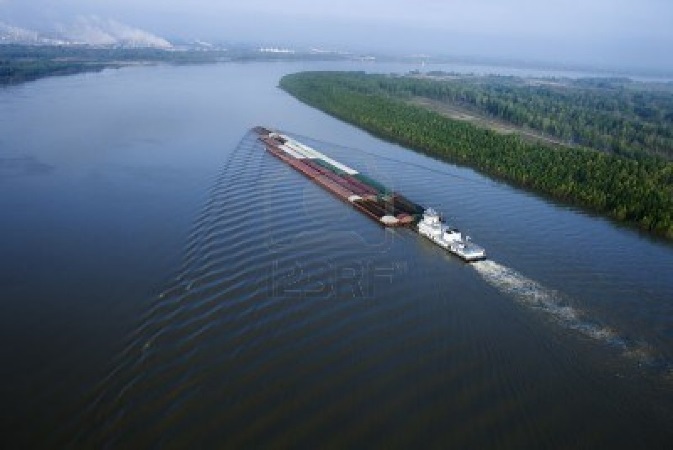 CSC4700, Spring 2025, Development Environment
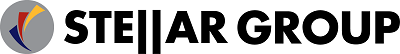 25